Система оценки образовательных ресурсов в основной школе
Тест «Дельта»
Это одновременно и модель системы оценок, и инструмент для диагностики индивидуального прогресса учащихся в освоении отдельных учебных предметов.
Инструментарием «Дельта» измеряется дельта, т.е. тот прирост в качестве освоения предметного средства, который появился в результате обучения.
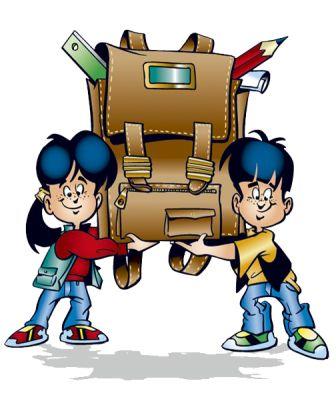 Прогресс в мышлении и понимании  означает переход школьника  с одного уровня владения предметным средством на другой, более высокий
1уровень - освоение общего смысла и формы     действия
2 уровень - освоение существенного основания способа действия
3уровень - функционализация способа действия
Первый уровень
Школьник освоил выполнение действий по образцу
Задача : определить стартовую точку для измерения индивидуального прогресса школьников в освоении учебных предметов.
Второй уровень
Школьник при выполнении действий ориентируется на общие принципы и понятия изучаемого предмета (способен анализировать материал, обнаруживать закономерности и существенные характеристики в изучаемом предмете).
Задача : достоверно определить уровень, который освоен школьником,  и дать прогноз дельты
Третий уровень
В состав личных ресурсов школьника включён обобщенный способ действия. Ученик способен сам конструировать задачи, может применять их для решения разнообразных, в том числе жизненных задач.
 Задача : определить дельту, т.е. какой прирост в мышлении и понимании произошёл у данного конкретного ученика
Примерные задачи первого уровня
На одном из островов находится старый за΄мок  (замо΄к).

Иван раскладывал спички в виде квадратов. Сколько спичек потребуется, чтобы выложить 80 квадратов?
Сколько квадратов можно выложить из 80 спичек?
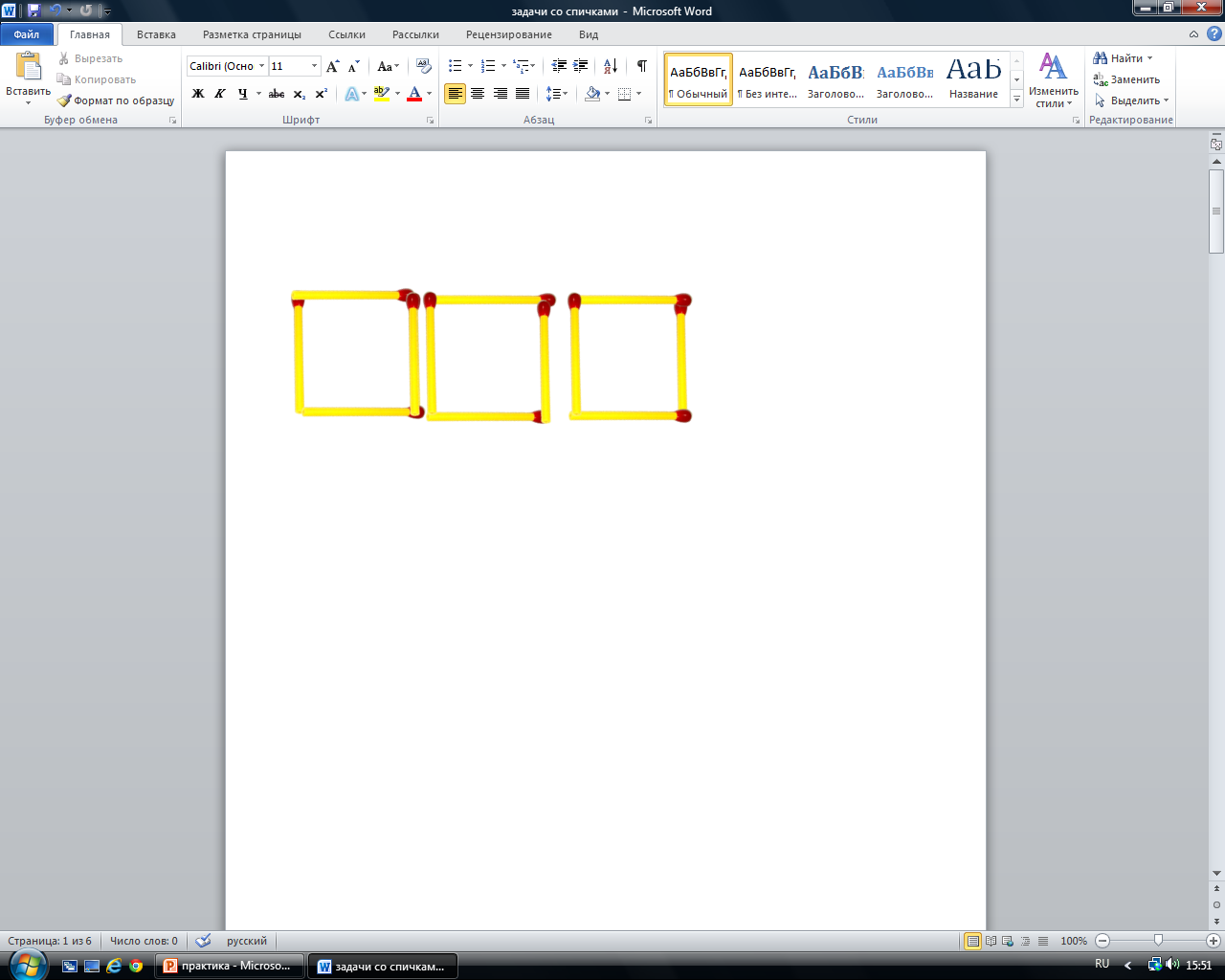 Задачи второго уровня
Поставьте ударение:                                                                    Что за добрый молодец! Настоящий молодец!

Петр выкладывал спички в виде квадратов. Сколько потребуется спичек, чтобы выложить 70 квадратов?
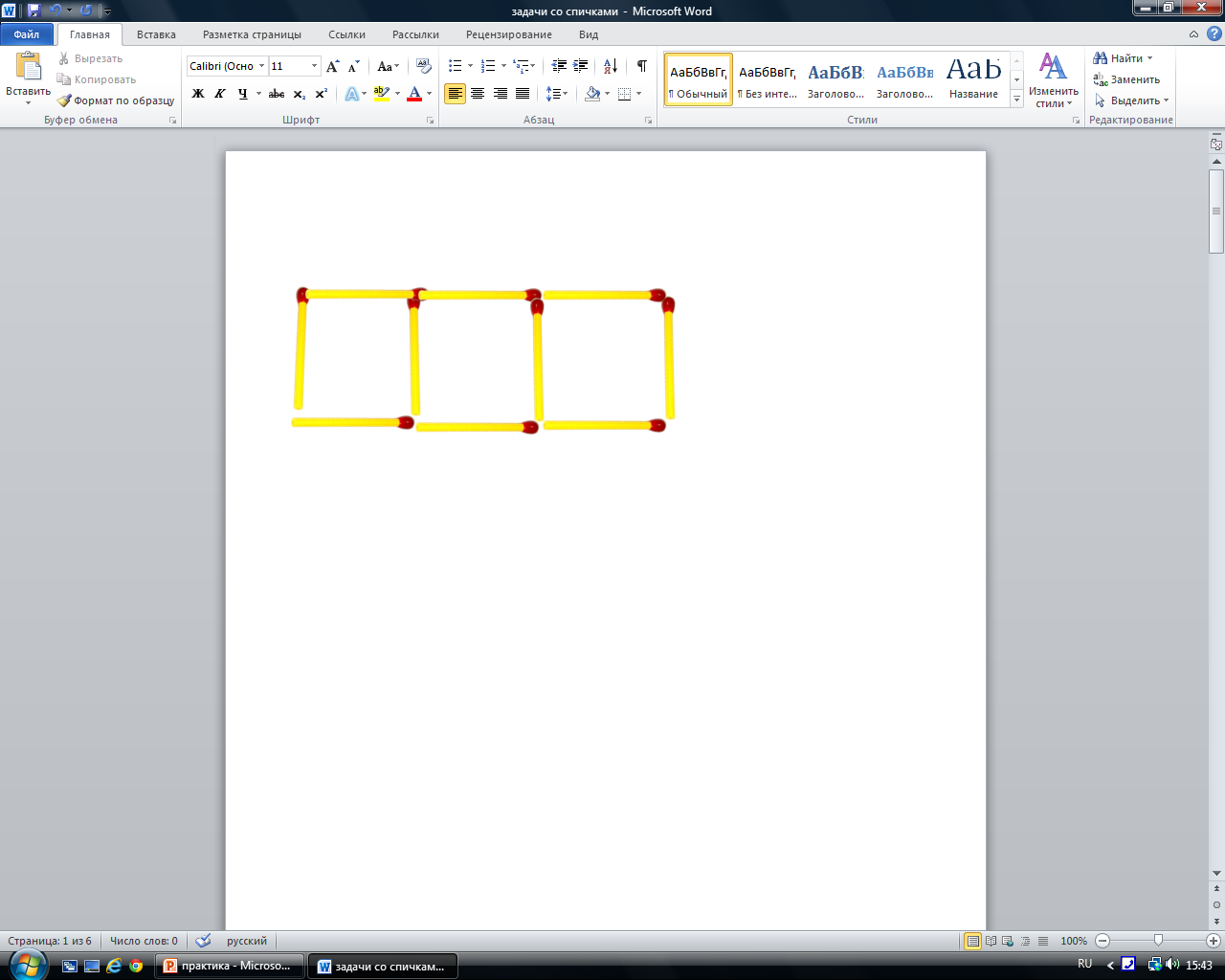 Задачи третьего уровня
Отец уходил на войну. Его маленький сын Стёпа подарил папе жука-носорога. Он поймал и посадил его __________. Стёпа прорезал в коробке маленькое оконце для притока воздуха.
Гриша сделал расчёт и узнал, что для того чтобы выложить 50 одинаковых элементов потребуется 151 спичка. Найди эти узоры , цифру рядом с ними.
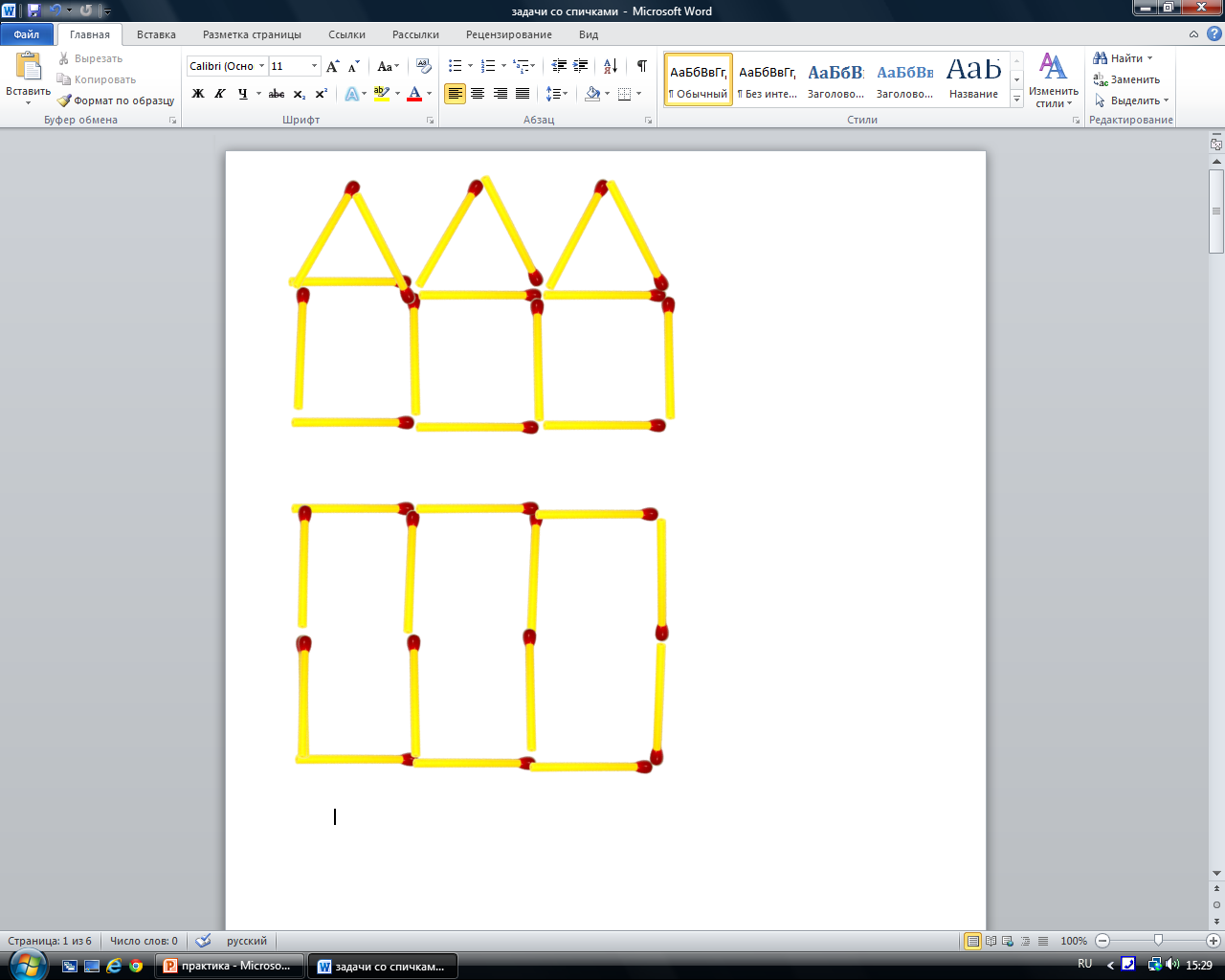 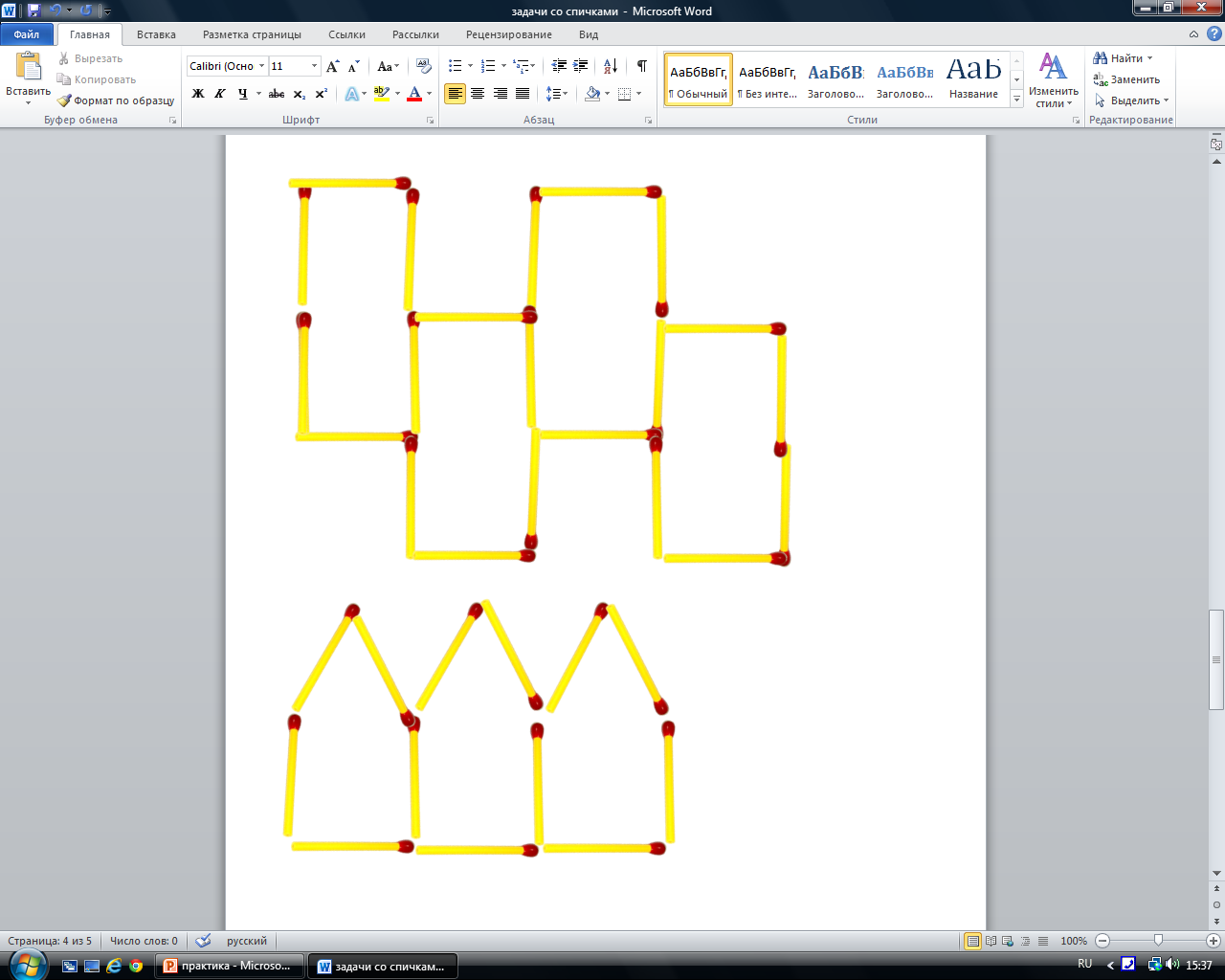 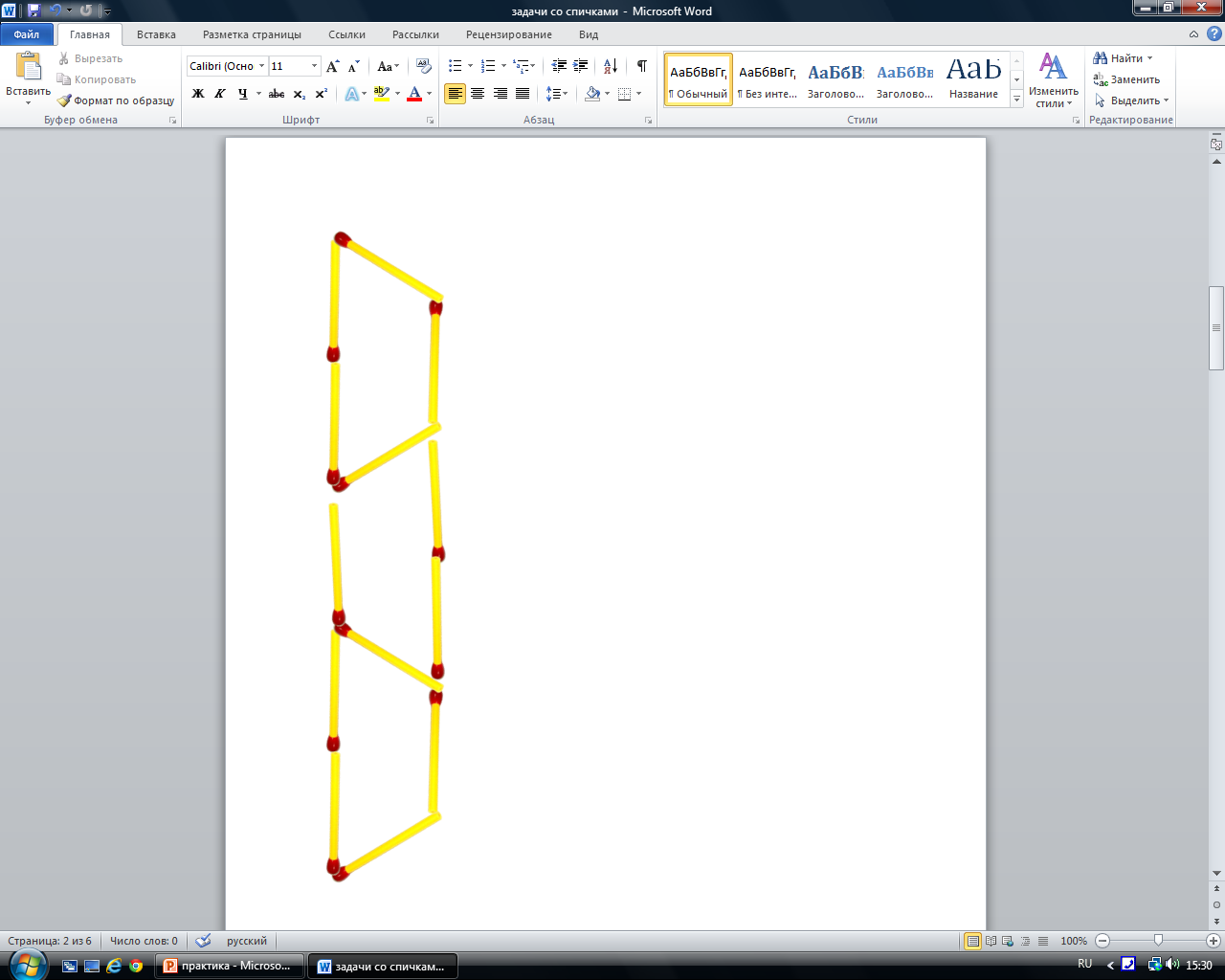 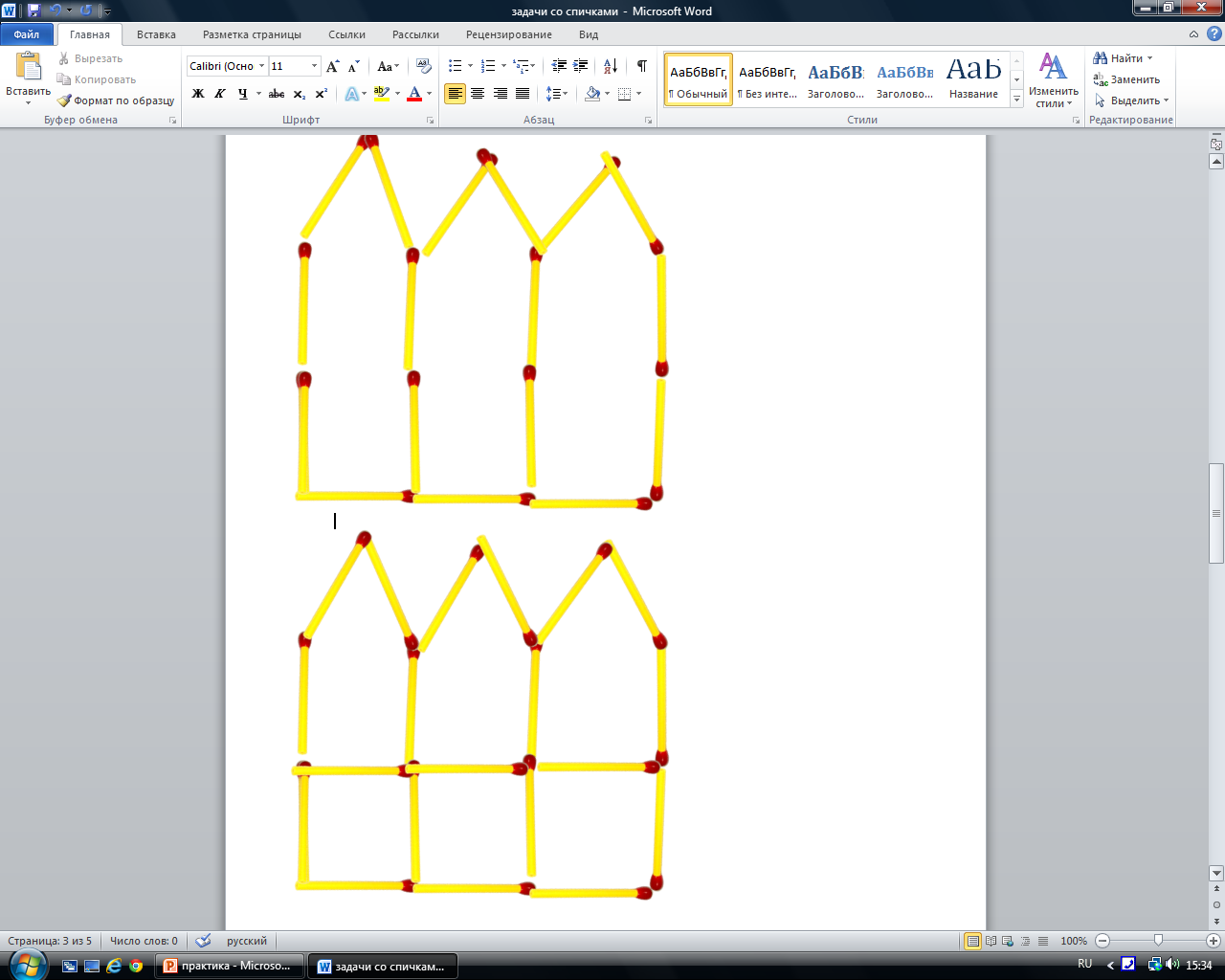